Notes#2 Concavity and Points of Inflection
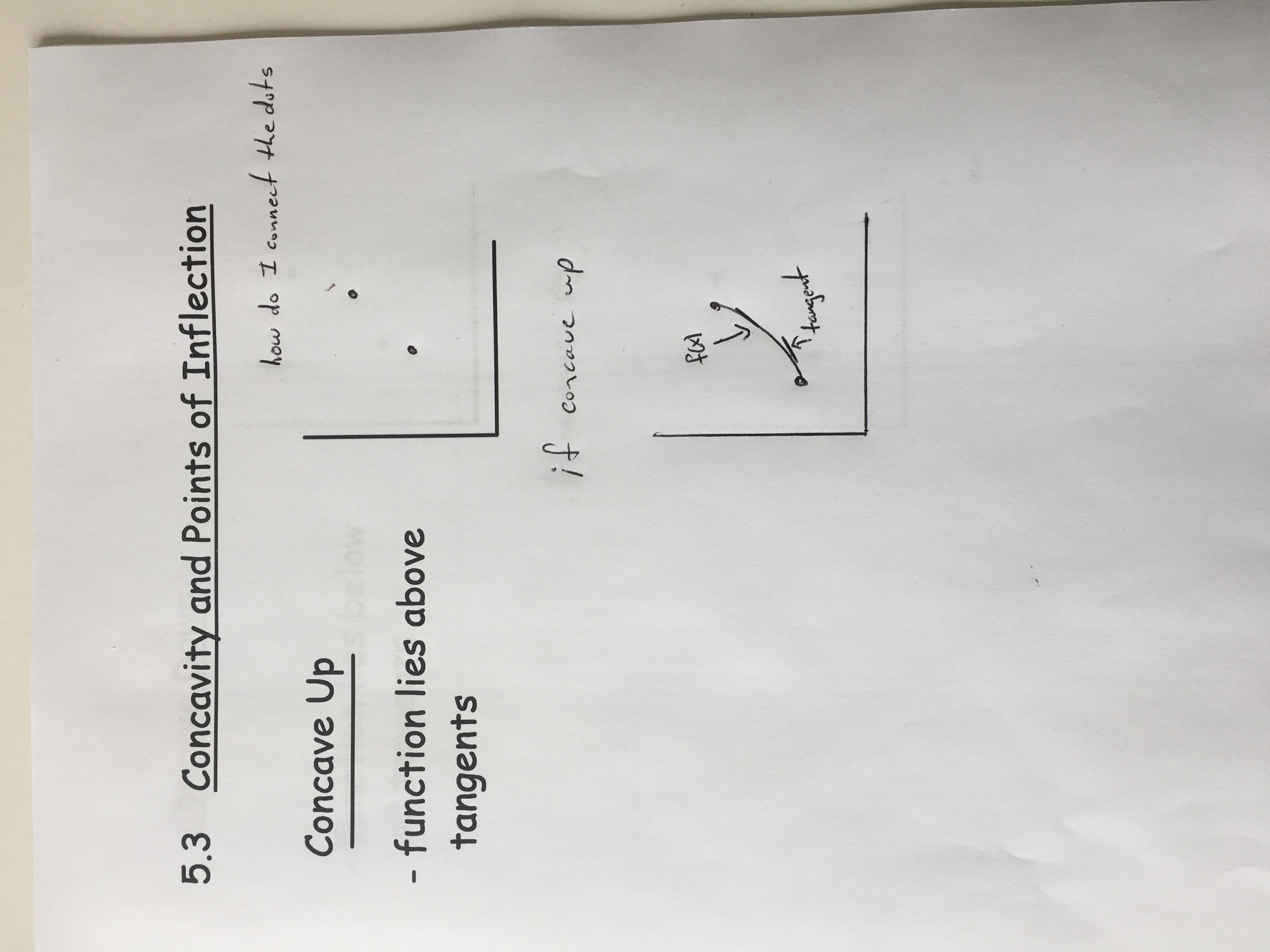 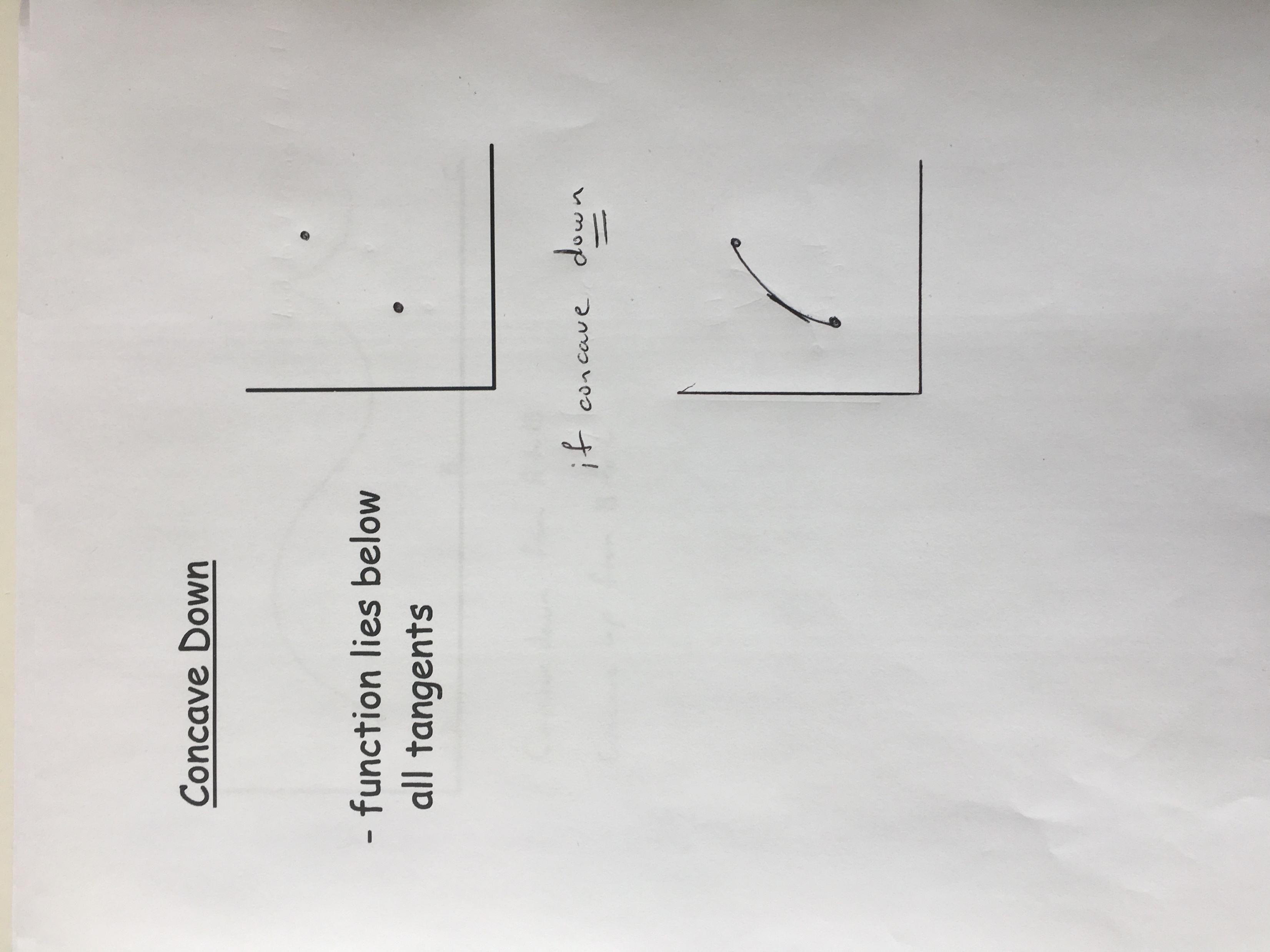 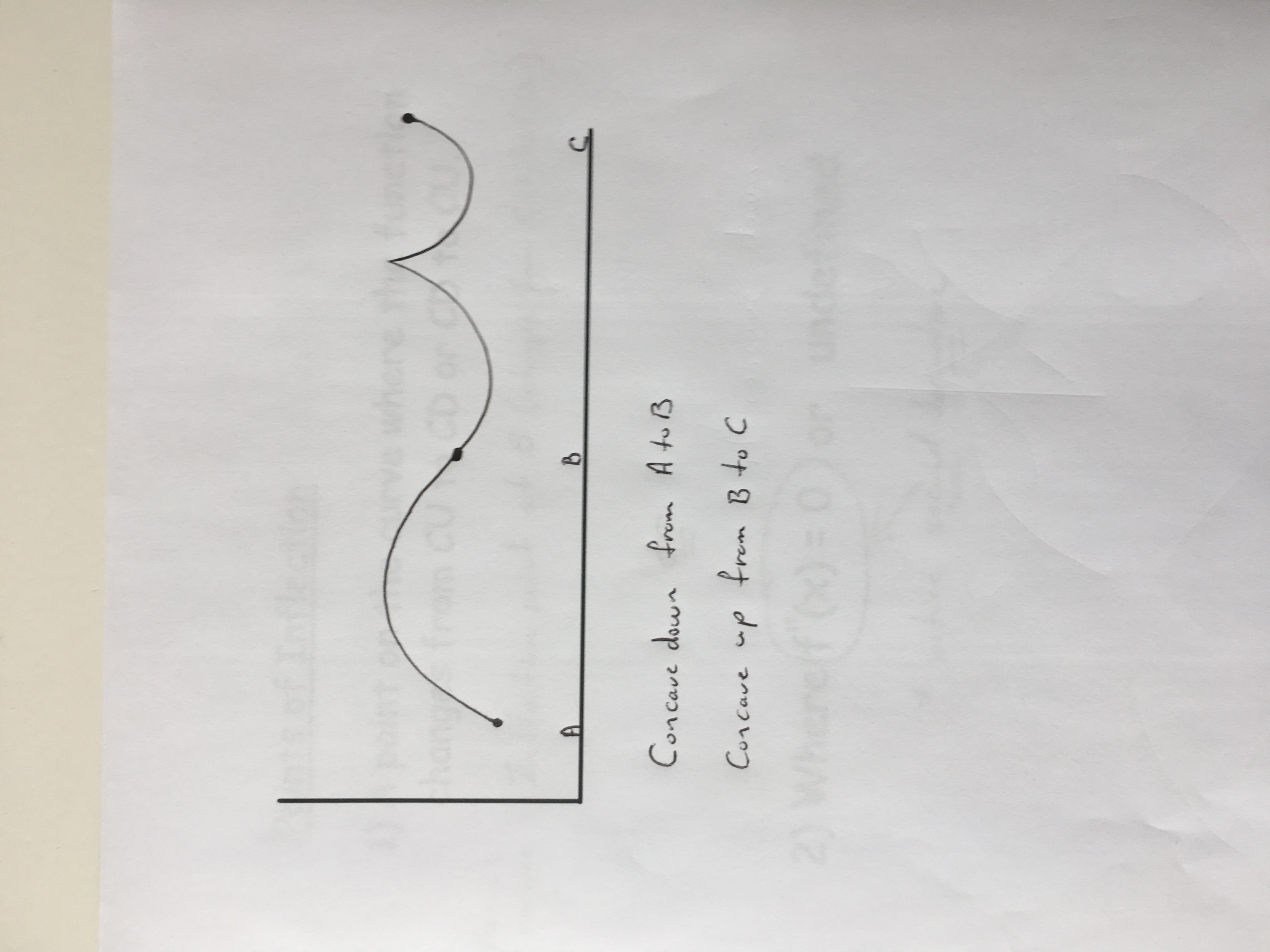 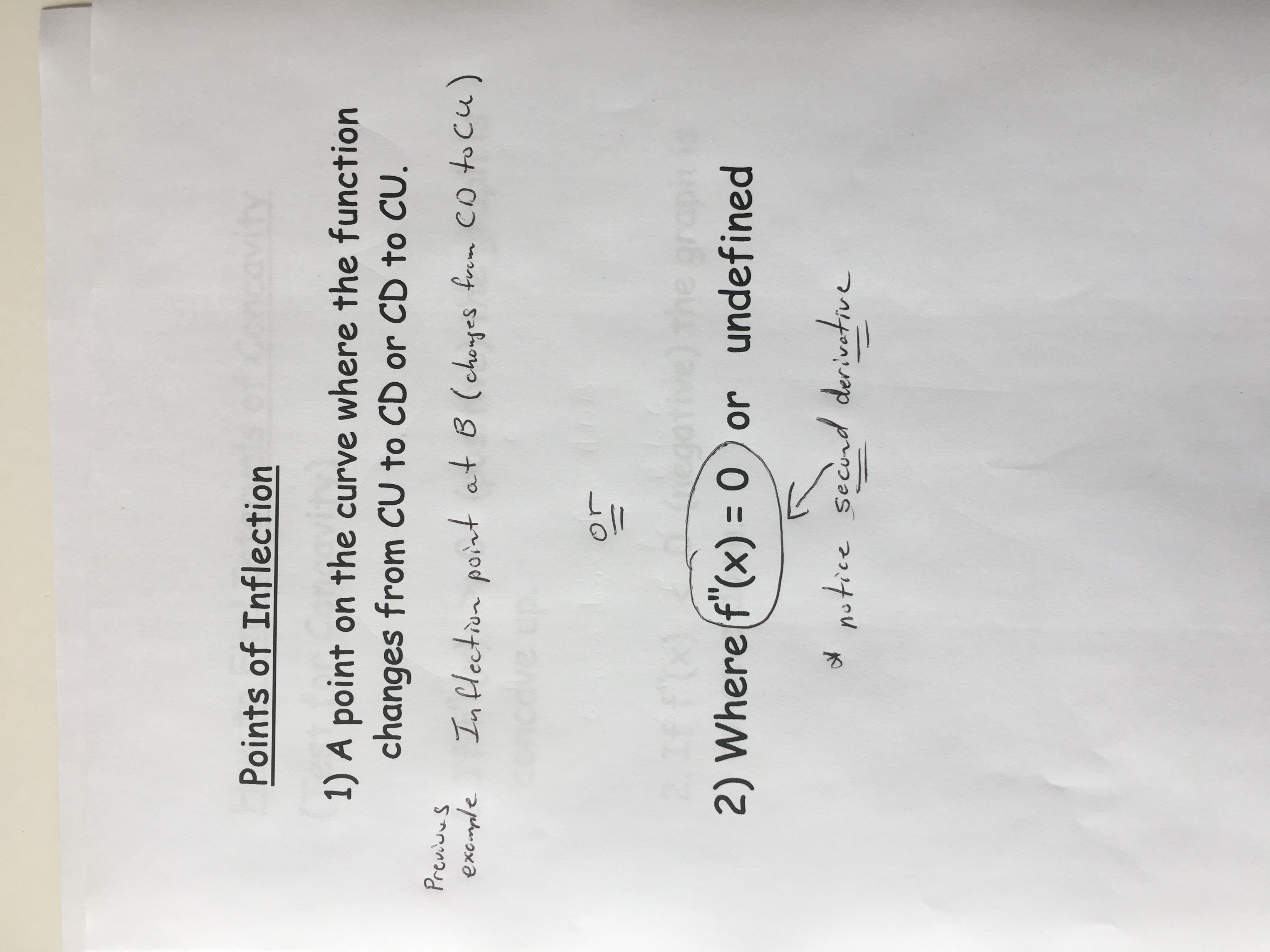 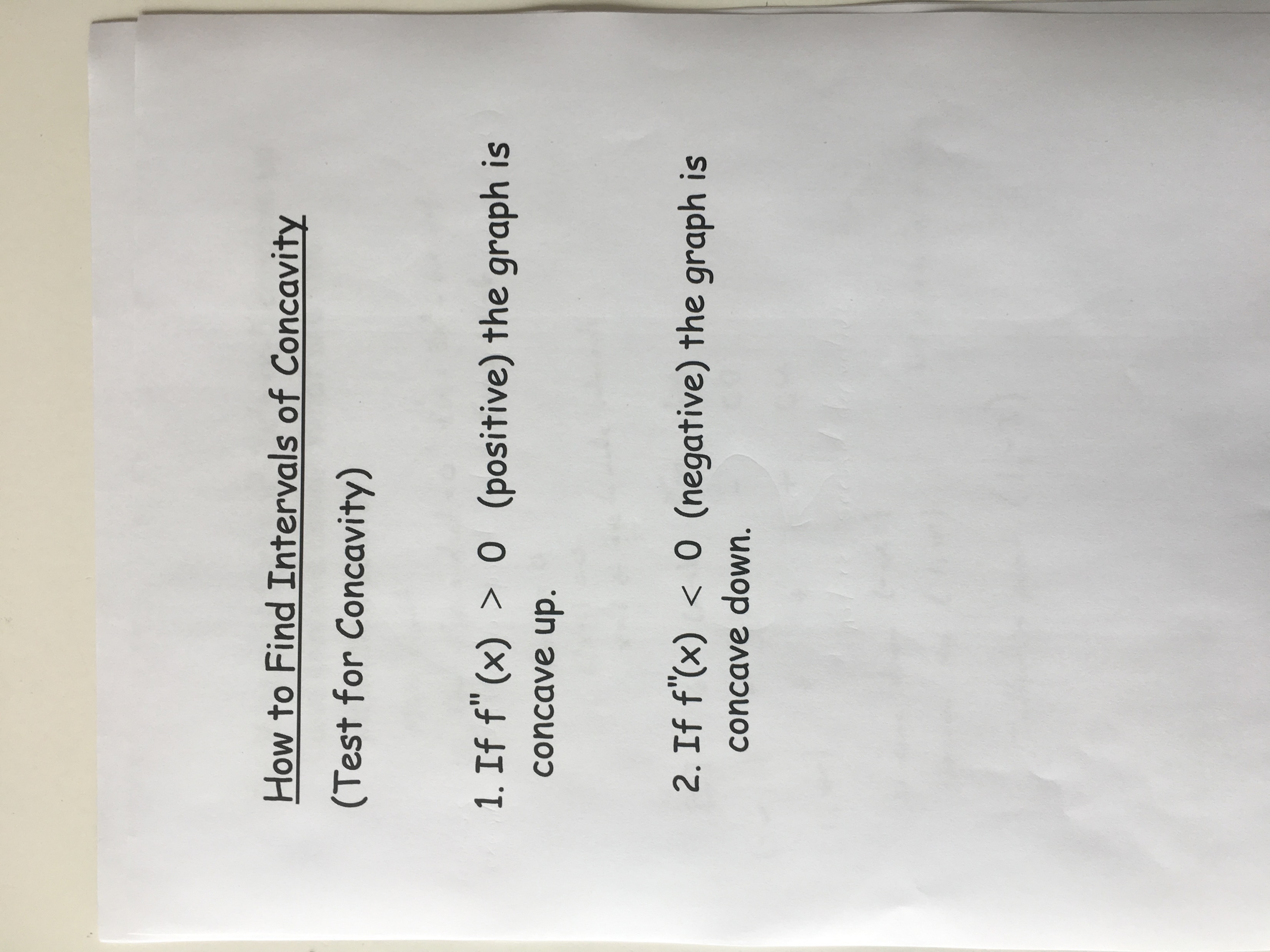 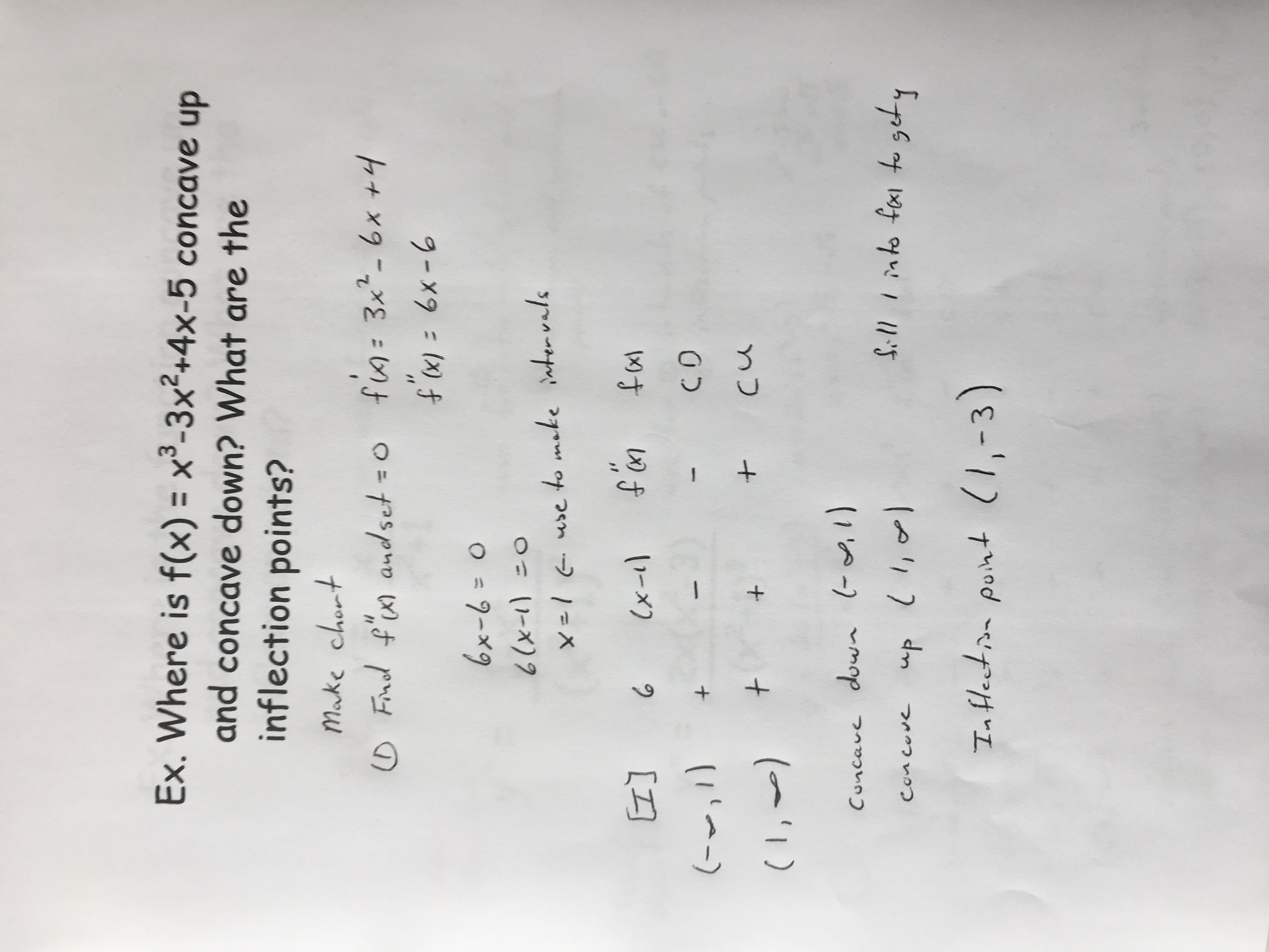 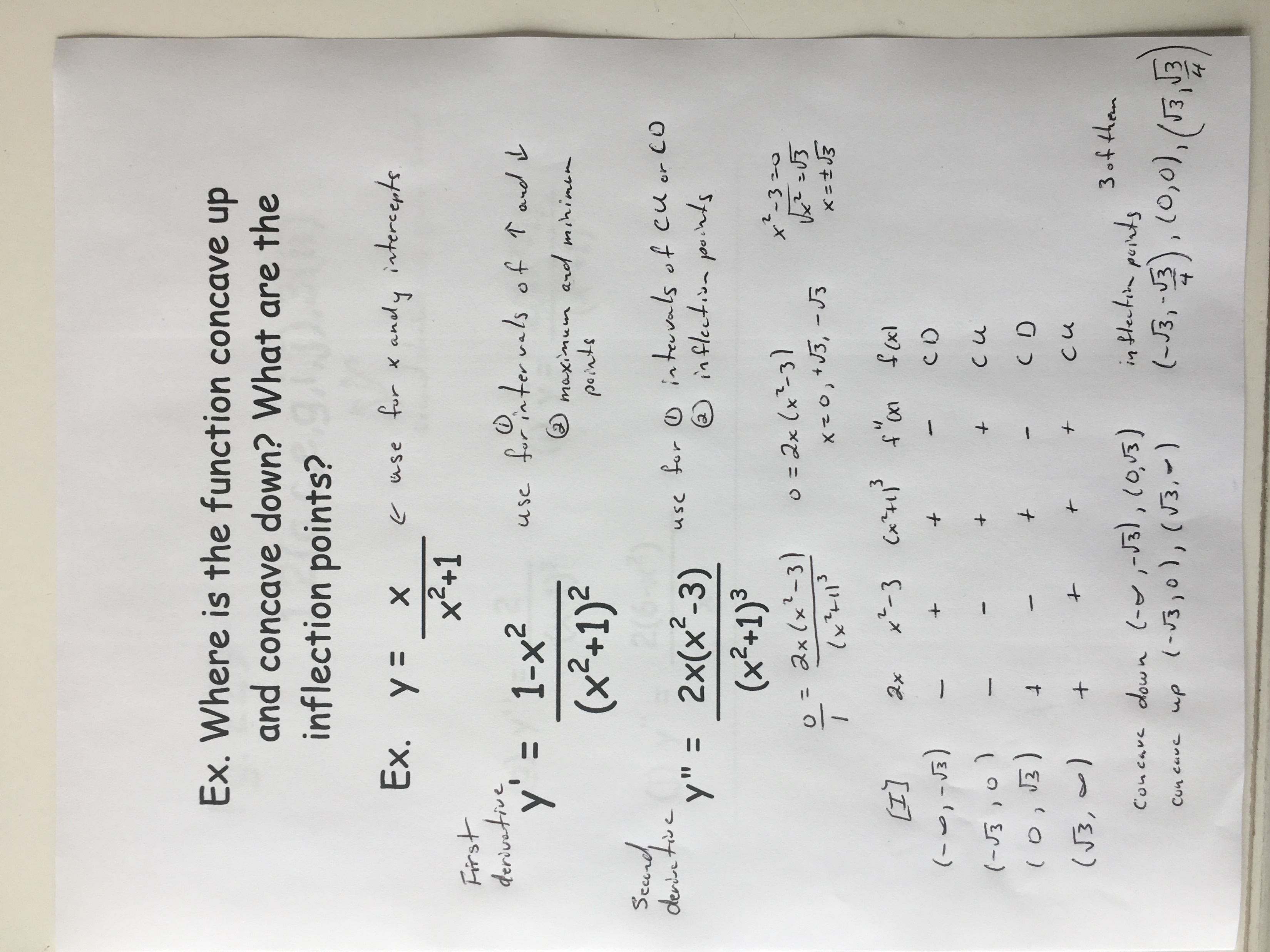 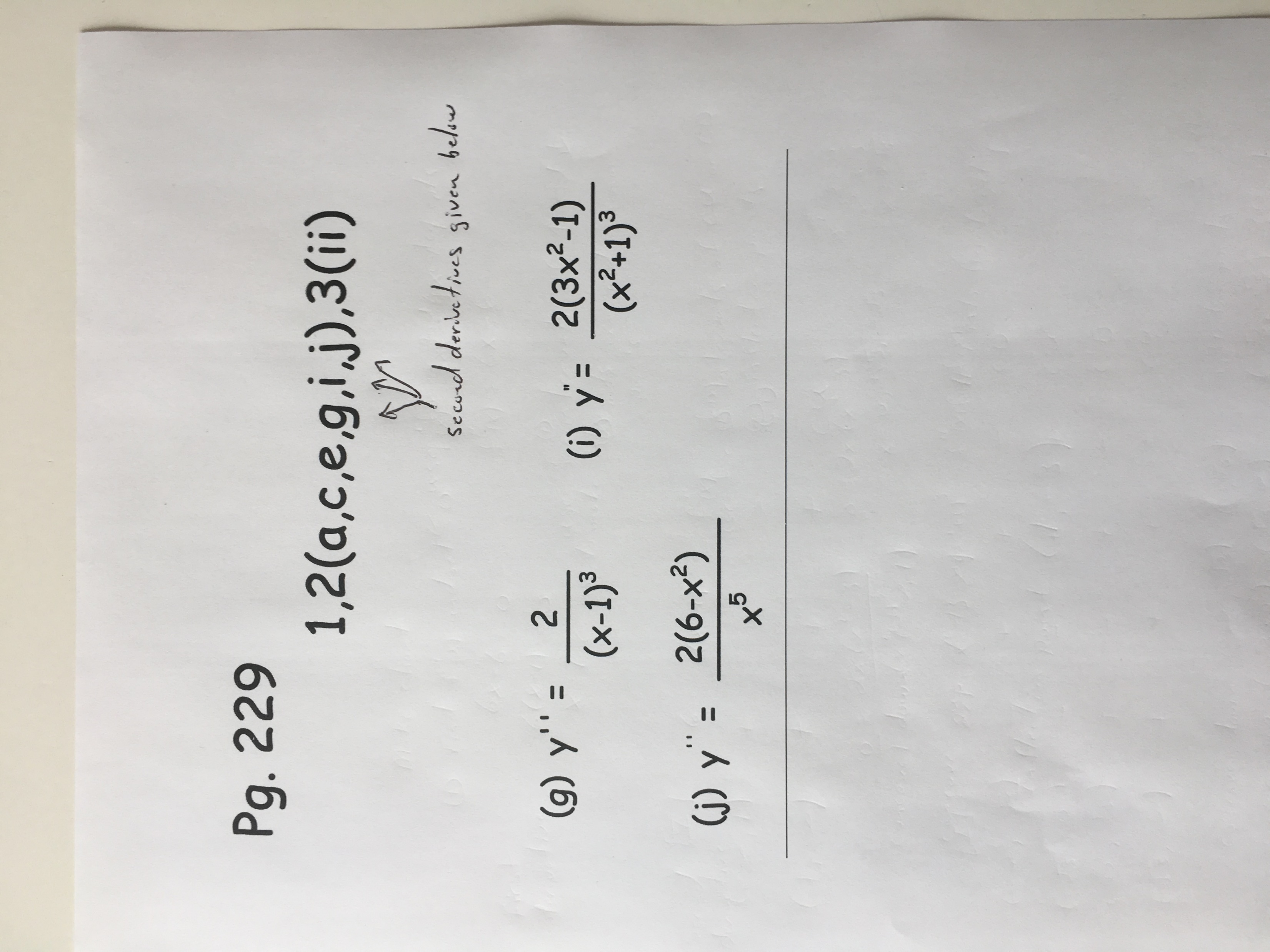 omit question 3(ii)
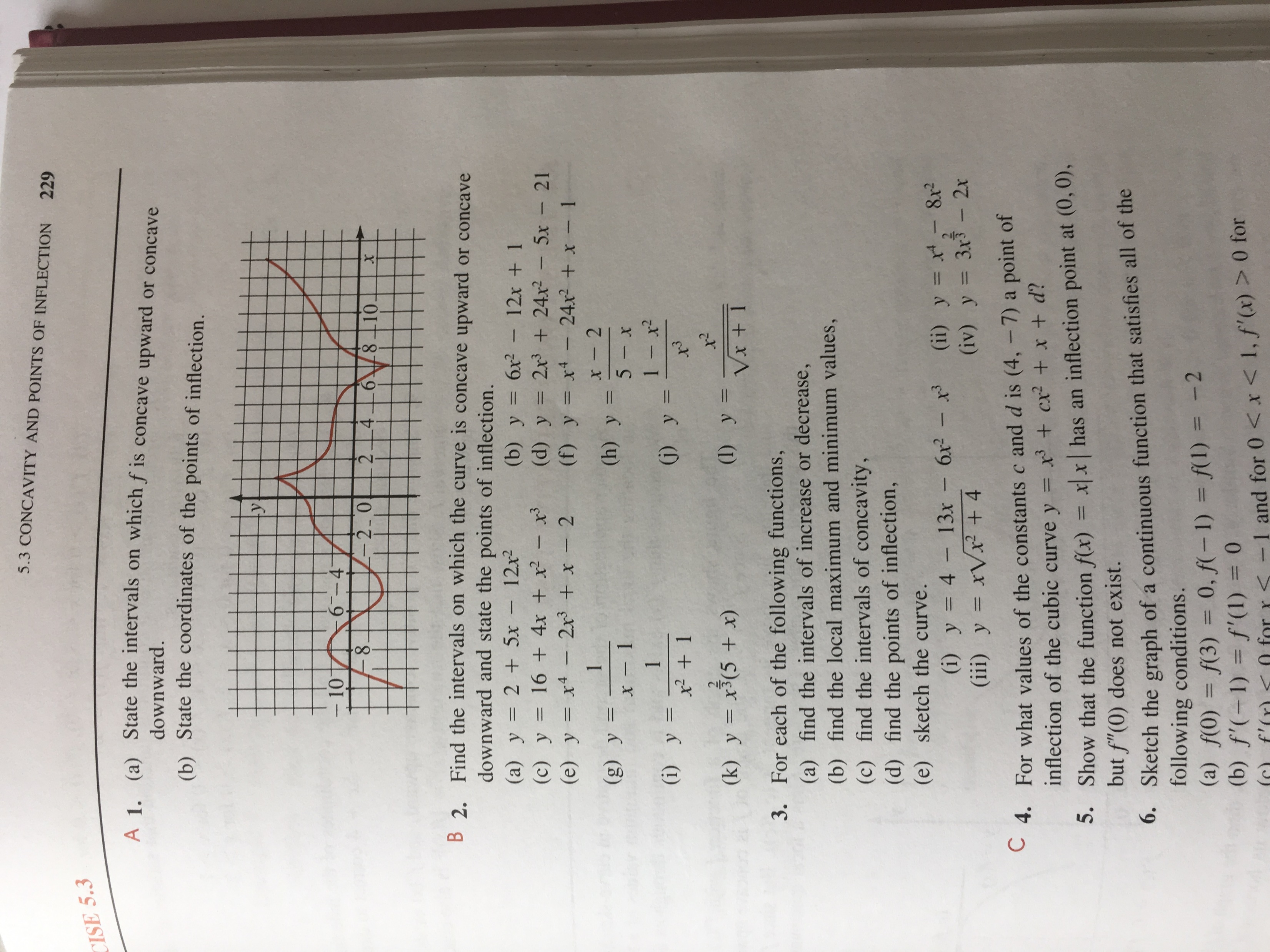 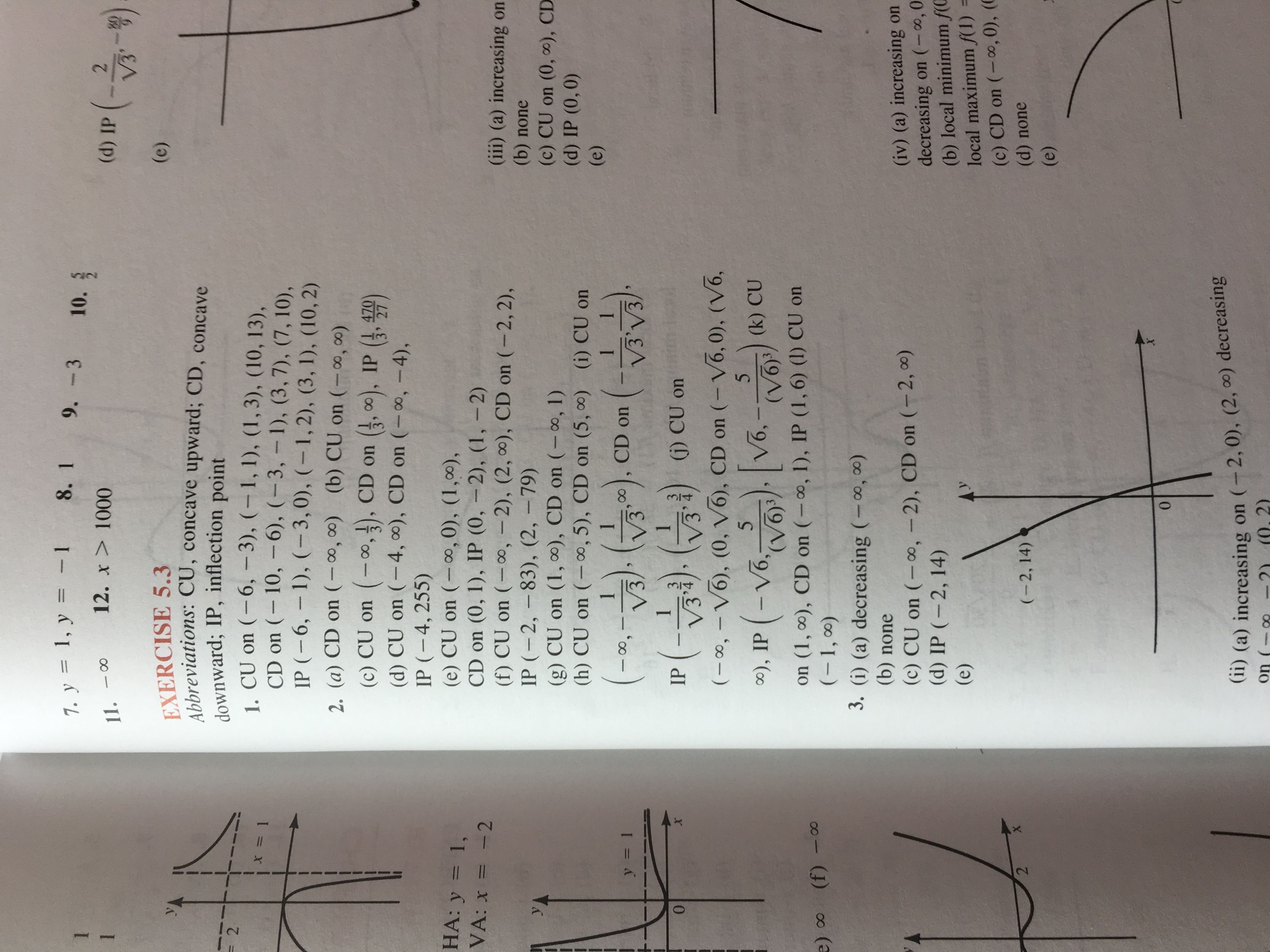